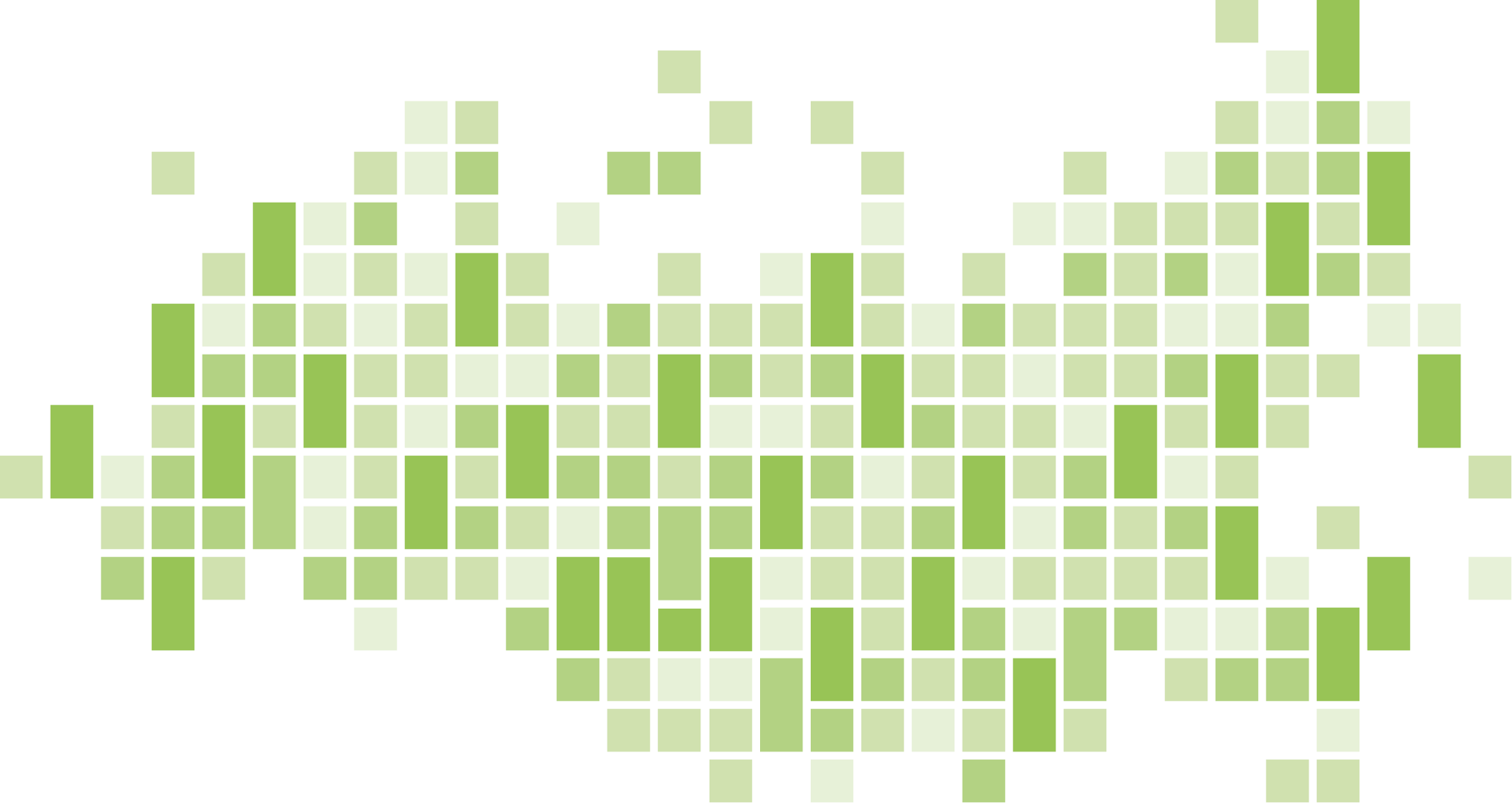 Влияние геометрии вертикальных ребер на динамику десублимации гексафторида урана
Д.А. Леонтьева
М.В. ВерлинскийНаучный руководитель:
д.т.н., профессор ОЯТЦ А.А. Орлов
2020 г.
Актуальность
Проводимая модернизация разделительного оборудования сопровождается увеличением их разделительных мощностей и нагрузки на цеха конденсационно-испарительных установок, в которых происходит десублимация UF6. В связи с этим приобрели актуальность работы направленные на исследование и интенсификацию процесса десублимации UF6, проектирование коллекторов десублимации UF6 повышенной производительности и совершенствование конструкций емкостей.
2
Цель работы
Численное моделирование процесса десублимации газообразного UF6 в вертикальные погружные емкости объемом 1,0…4,0 м3 для определения возможности повышения их производительности при изменении ширины и длины вертикальных ребер.
3
Объект исследования
Вертикальная погружная емкость с вертикальным оребрением для десублимации UF6
b – ширина вертикального ребра
L – длина вертикального ребра
δ – толщина вертикального ребра
4
Объект исследования
Геометрические размеры емкостей
Количество ребер ‒ 12 
Толщина всех ребер 4 мм 
Толщина стенок емкостей 8 мм 
Емкости изготовлены из стали 16 ГС
5
Математическая модель
r
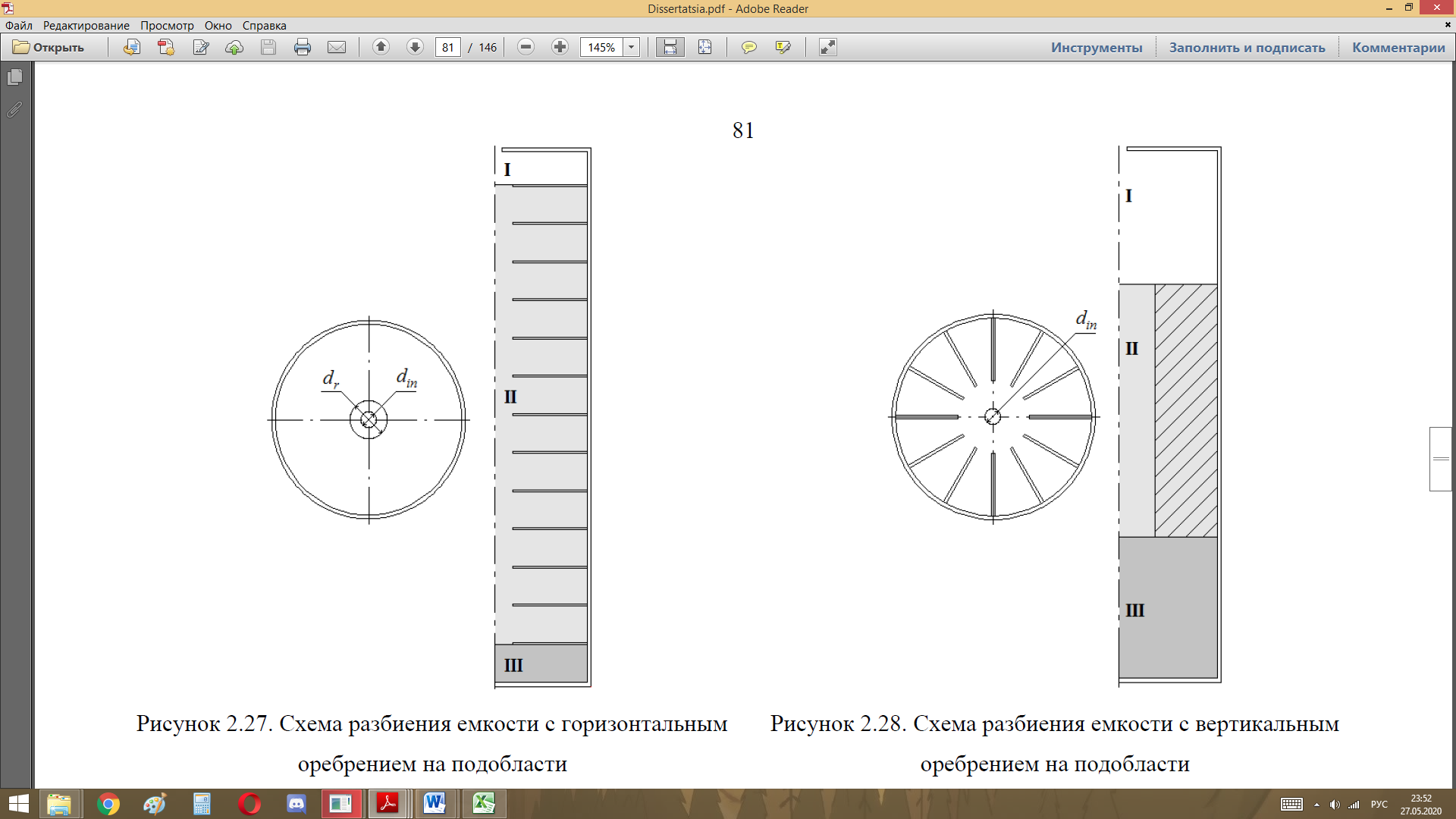 Схема разбиения емкости с вертикальным оребрением на подобласти (заштрихованная область соответствует вертикальному ребру)
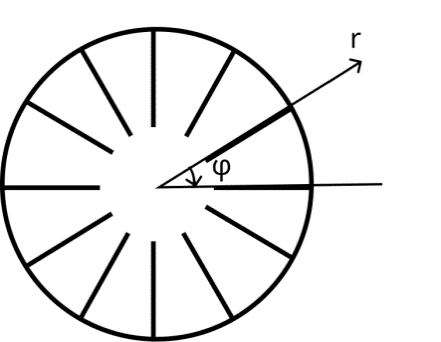 6
z
Математическая модель
(1)
7
Математическая модель
(2)
(3)
(4)
8
Условия заполнения емкостей
температура хладагента минус 20ºС
давление в коллекторе 10665,8 Па (80 мм рт. ст.)
температура газообразного UF6 в коллекторе 30ºС
начальное давление в пустой емкости 533,29 Па (4 мм рт. ст.)
степень заполнения –  70% объема емкости
9
Результаты расчетов
Зависимости средней производительности и степени заполнения емкости объемом 2,5 м3 от ширины ребра
10
Результаты расчетов
(5)
11
Результаты расчетов
12
Результаты расчетов
Влияние длины и ширины вертикальных ребер на среднюю производительность емкостей различного объема
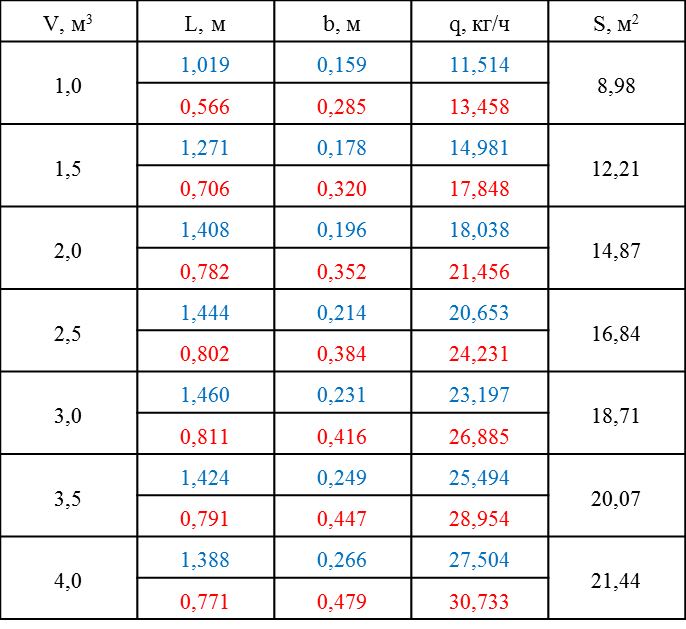 13
Выводы
1. Исследованы зависимости средней производительности емкостей объемом 1,0…4,0 м3 от ширины и длины вертикальных ребер.
2. Определена оптимальная ширина вертикальных ребер для этих емкостей.
3. Показано, что при увеличении объема емкостей от 1,0 до 4,0 м3 средняя производительность увеличивается примерно в 2 раза, оптимальная ширина ребер увеличивается на 68%. Наибольшая средняя производительность наблюдается при максимальной длине ребер.
4. Установлено, что емкости с ребрами большей ширины имеют среднюю производительность на 12-19% выше, чем емкости с ребрами большей длины.
14
СПАСИБО
ЗА ВНИМАНИЕ!
15
[Лапин, Ю.В. Внутренние течения газовых смесей / Ю.В. Лапин, М.Х. Стрелец. – М.: Наука, 1989. – 368 с.]
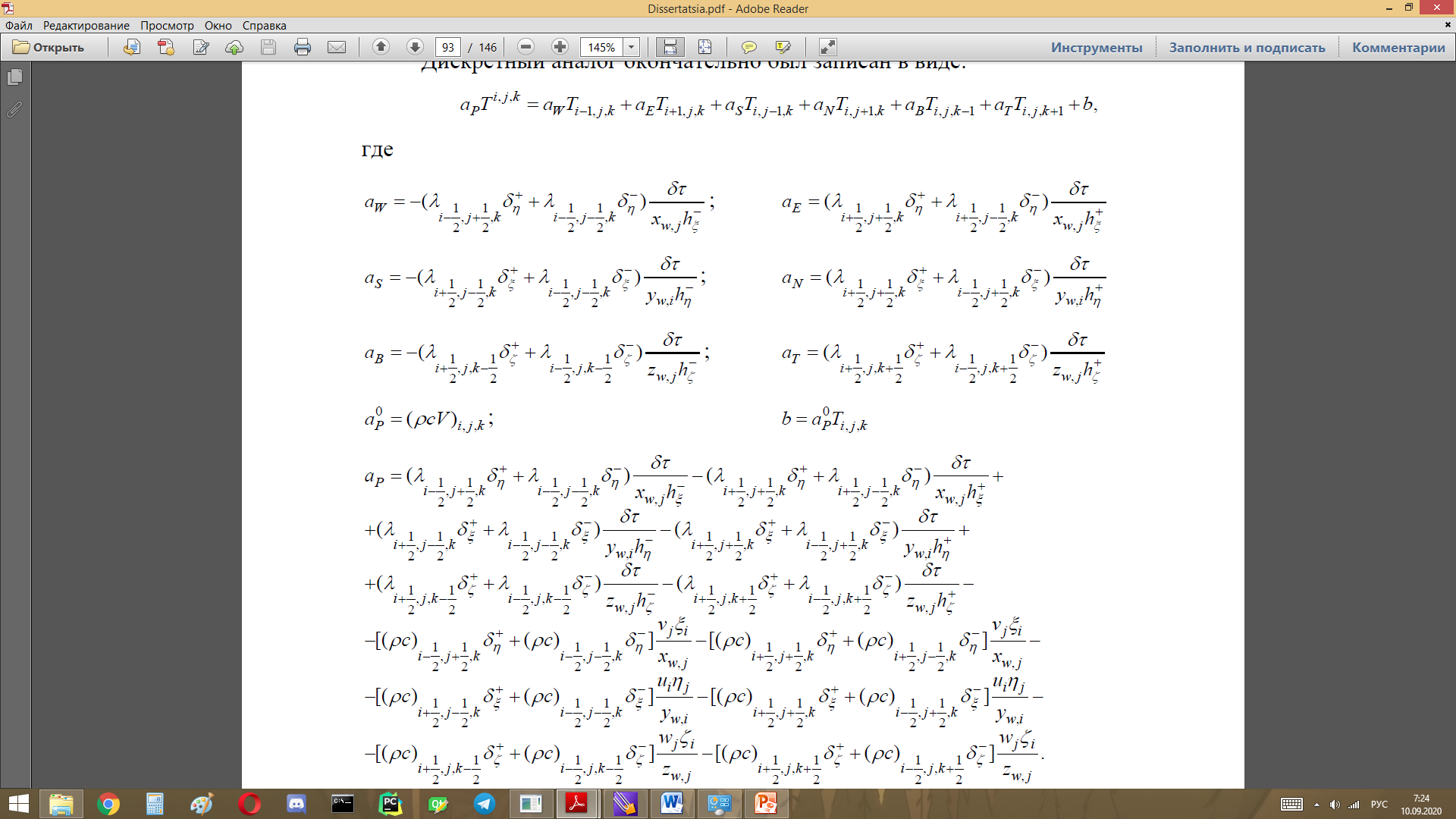